The Next Big One:Detecting Earthquakes and Other Rare Events from Community Sensors
Matthew Faulkner, Michael Olson, Rishi Chandy, Jonathan Krause, Mani Chandy, Andreas Krause
1
[Speaker Notes: IPSN 2011.  Equations rendered with IguanaTex 1.04

Notes:]
Community-Based Sense & Response
Research that helps the community detect and respond to rapidly changing situations.
earthquakes, nuclear radiation, epidemics
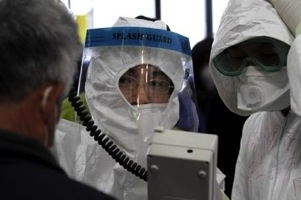 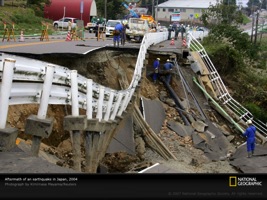 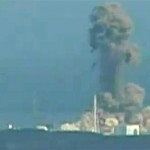 Checking for radiation
Washington Post
Earthquake damage
National Geographic
Nuclear reactor explosion
tihik.com
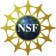 Funded by NSF Cyber Physical Systems
2
Earthquake Detection
Smart phones have accelerometers, GPS, gyroscopes. Potentially excellent seismic sensors.
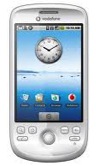 Smart phones densely cover urban areas
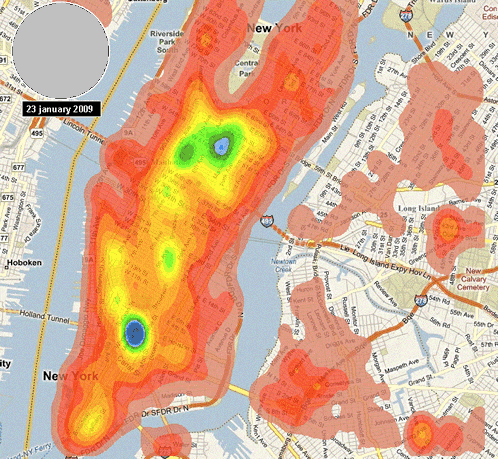 How to scale to city-wide network? e.g. 1M phones?
How to detect rare events from noisy, uncertain sensors?
skyhookwireless.com
Classical Hypothesis Testing
Naïve: send all accelerometer data to fusion center that decides Quake (E = 1) vs. No Quake (E = 0)
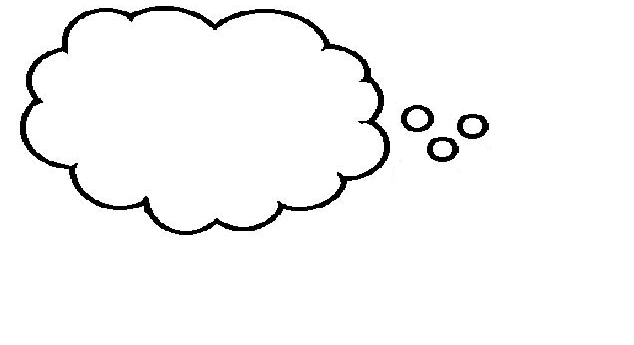 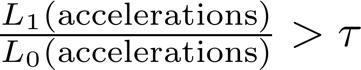 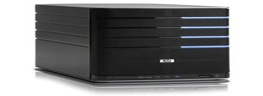 Fusion Center
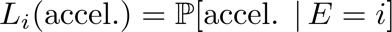 1M phones produce 30TB of acceleration data a day!
Centralized solution does not scale.
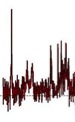 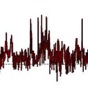 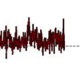 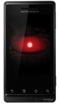 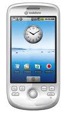 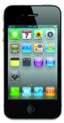 4
Decentralized Hypothesis Testing
Each sensor tests Quake (E = 1) vs. No Quake (E = 0) and sends a signal m to the fusion center.
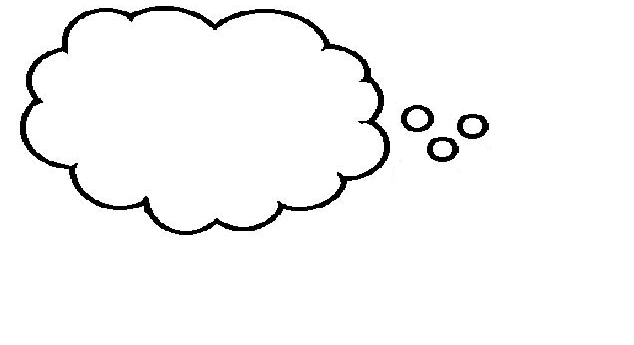 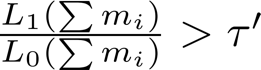 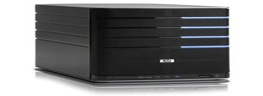 “pick”
“pick”
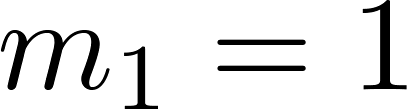 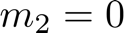 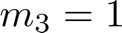 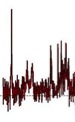 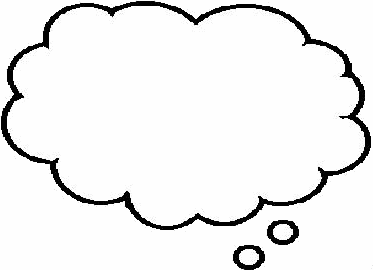 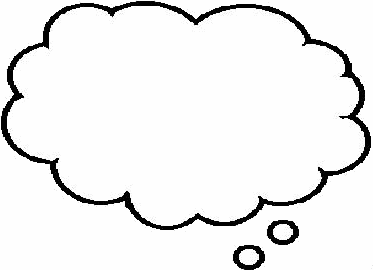 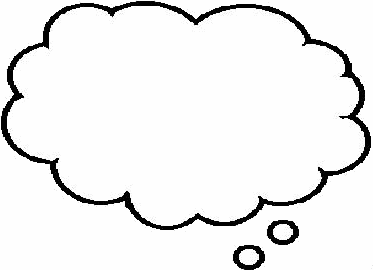 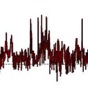 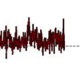 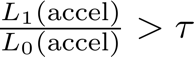 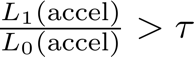 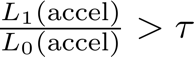 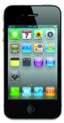 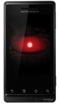 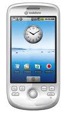 5
Decentralized Hypothesis Testing
Each sensor tests Quake (E = 1) vs. No Quake (E = 0) and sends a signal m to the fusion center.
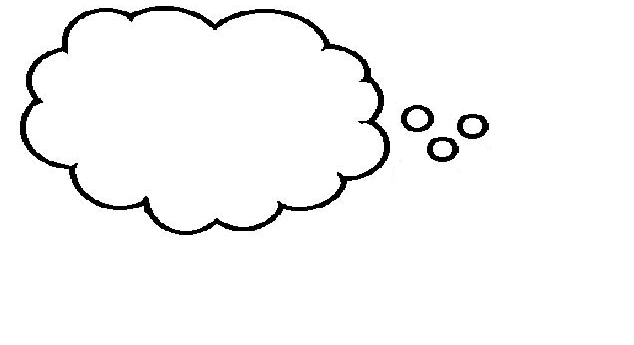 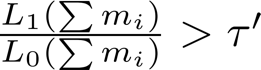 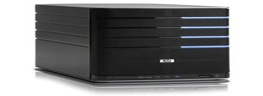 Likelihood of data during quake
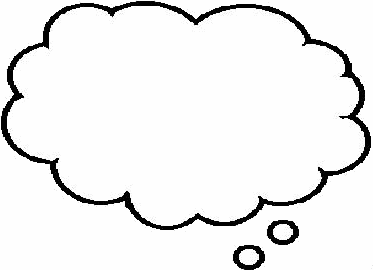 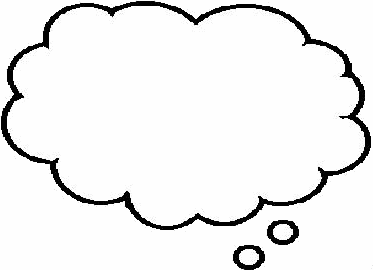 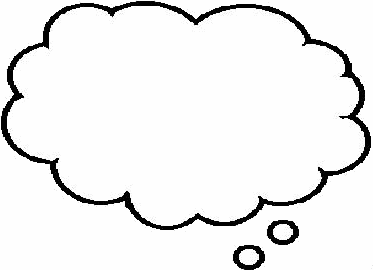 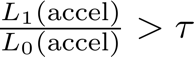 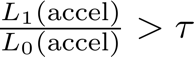 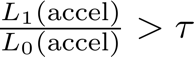 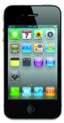 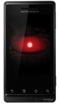 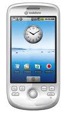 6
Tsitsiklis 88: Hierarchical hypothesis test is optimal for decentralized, conditionally i.i.d. variables.
Detecting Rare Events
Likelihood ratio is difficult to estimate for rare events.
Not enough positive examples to estimate
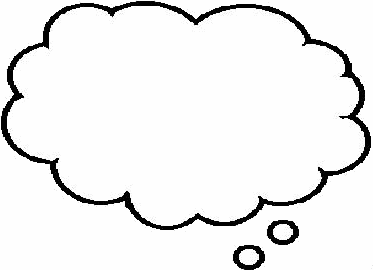 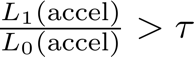 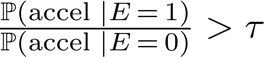 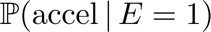 Can estimate                           accurately from normal data
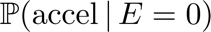 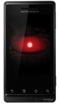 7
Detecting Rare Events
Likelihood ratio is difficult to estimate for rare events.
Not enough positive examples to estimate
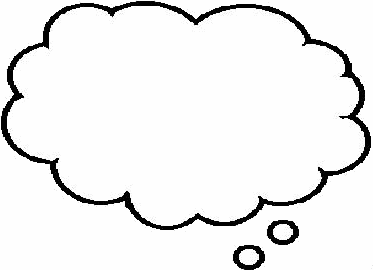 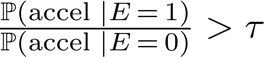 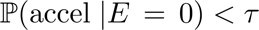 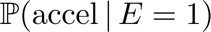 Can estimate                           accurately from normal data
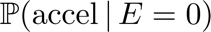 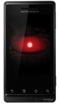 Decision threshold
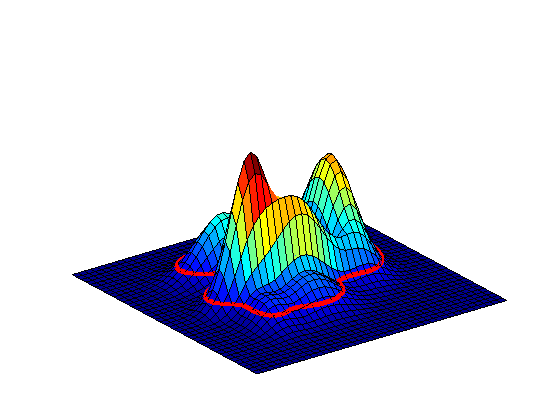 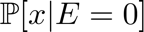 Idea: send message when 
is sufficiently low
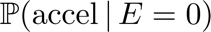 Is this reasonable?
8
Anti-Monotonicity
Anti-monotonicity replaces assumption of
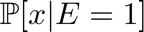 Anti-monotonicity:
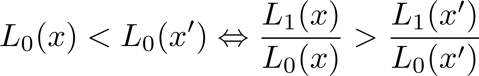 Under anti-monotonicity, thresholding              produces the same decisions as thresholding
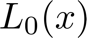 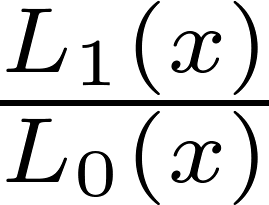 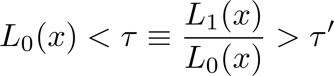 The same decentralized framework remains optimal!
9
Decentralized Anomaly Detection
The fusion center receives                            picks from N sensors. The optimal decision rule is the hypothesis test:
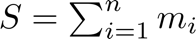 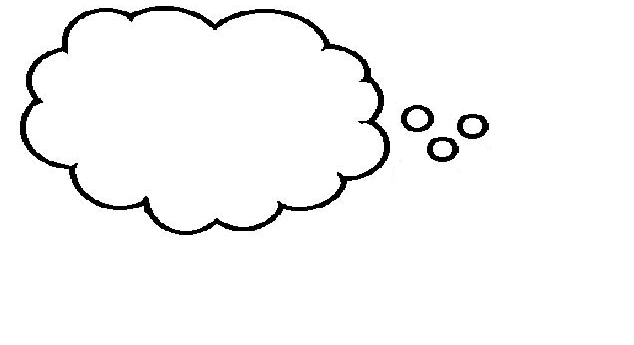 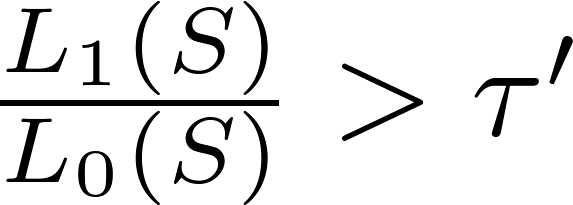 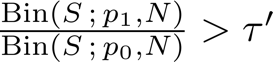 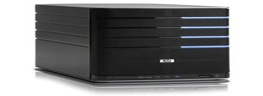 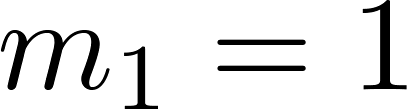 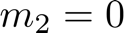 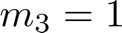 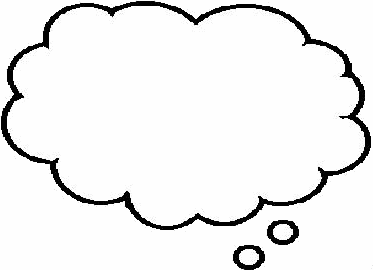 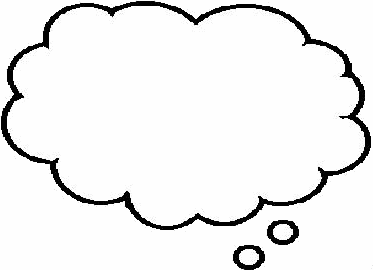 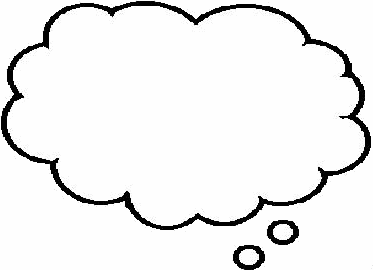 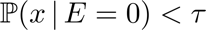 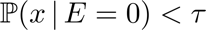 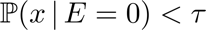 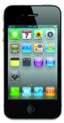 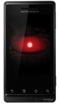 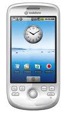 10
Decentralized Anomaly Detection
The fusion center receives                            picks from N sensors. The optimal decision rule is the hypothesis test:
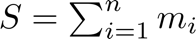 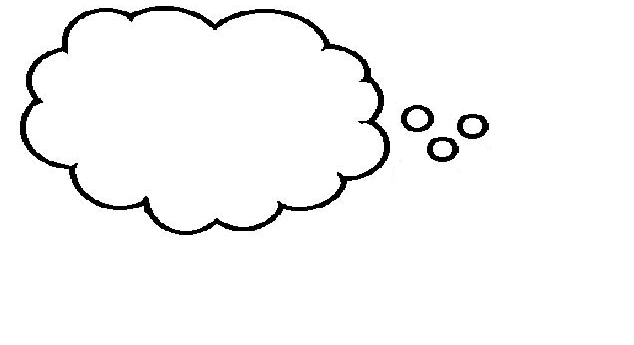 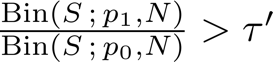 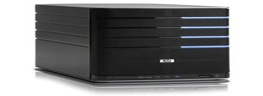 True and false pick rates
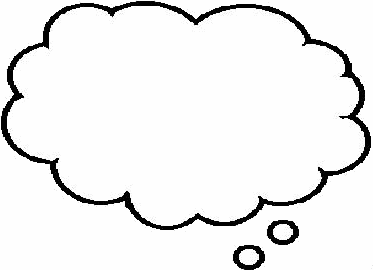 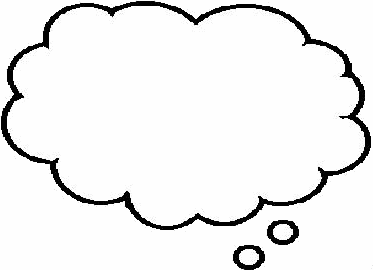 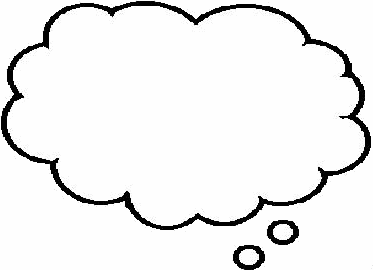 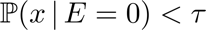 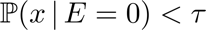 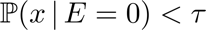 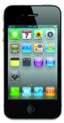 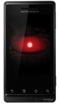 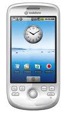 11
Controlling False Positive Rates
For rare events, nearly all picks are false positives.
1. False Pick rate
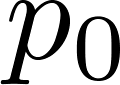 2. System-wide False Alarm rate
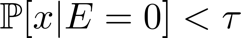 Can learn   , e.g. online percentile estimation
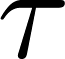 Doesn’t depend on
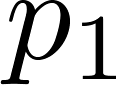 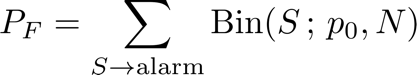 Controls messages and false alarms without                         !
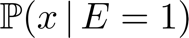 controls false pick rate
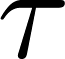 12
Detection Performance
Also want to maximize detection rate.
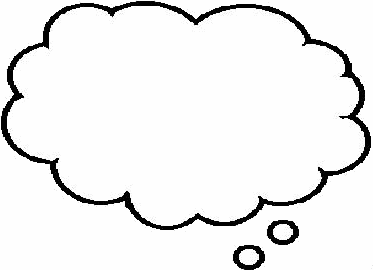 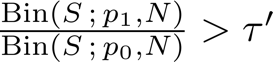 Sensor ROC curve
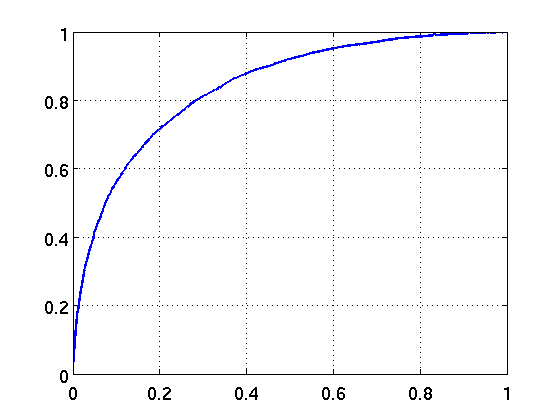 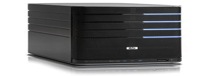 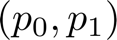 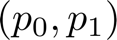 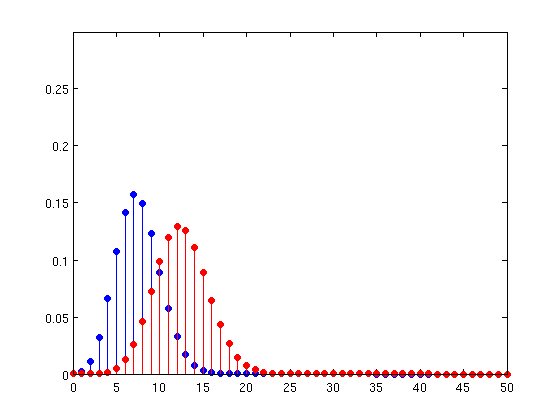 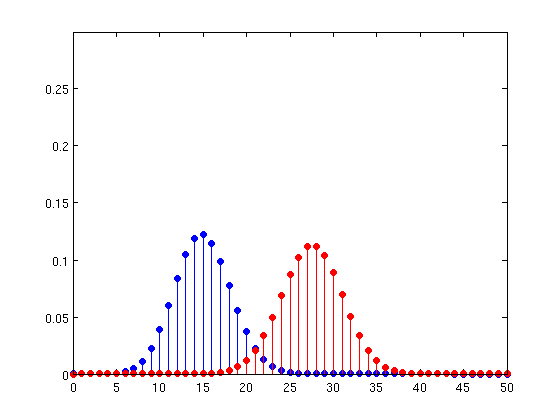 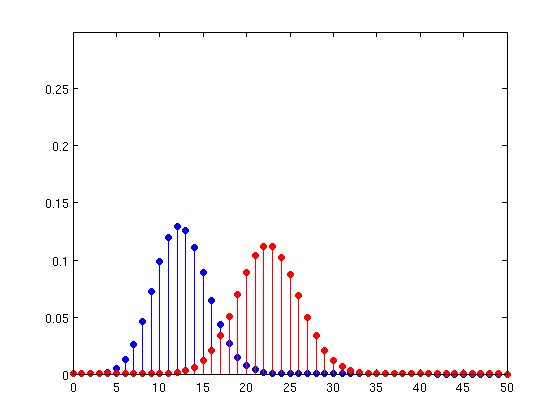 True Pick Rate
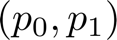 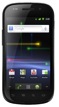 False Pick Rate
13
Detection Performance
Also want to maximize detection rate.
Fusion Center ROC curve
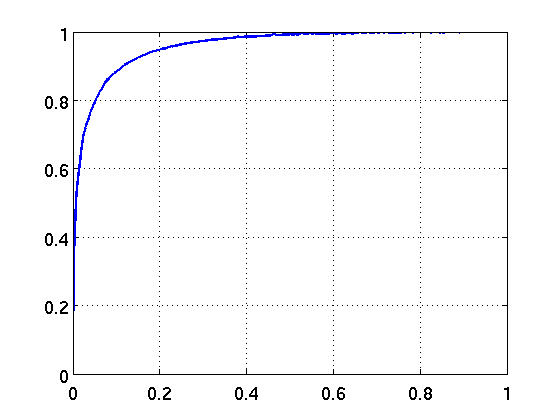 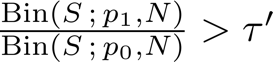 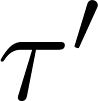 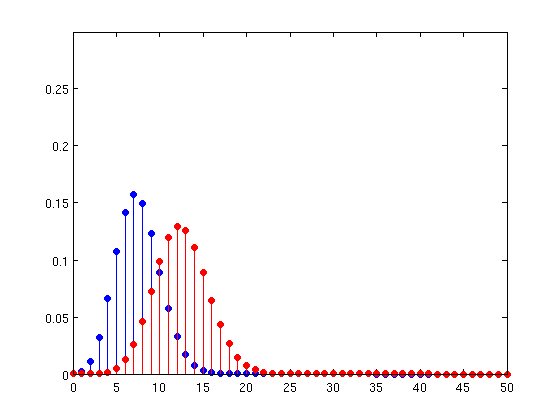 Detection Rate
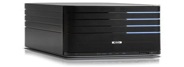 max
False alarm rate
Miss rate
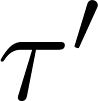 False Alarm Rate
Optimizes fusion threshold      under constraints,  but requires  sensor operating point
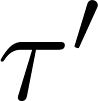 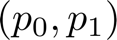 14
Lower-bounding Detection
Don’t know sensor true pick rate     , but can lower bound
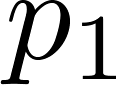 Sensor ROC curve
Fusion Center ROC curve
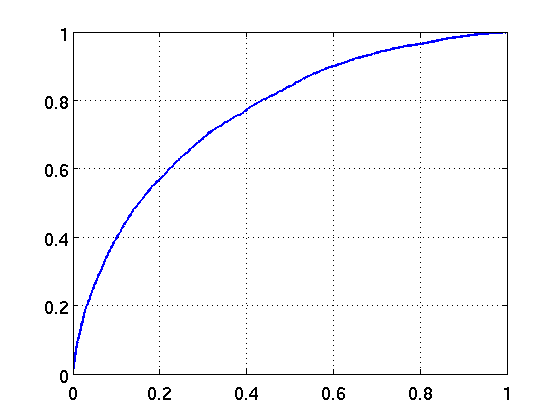 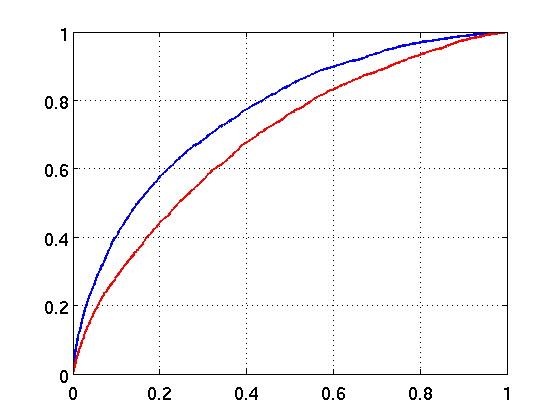 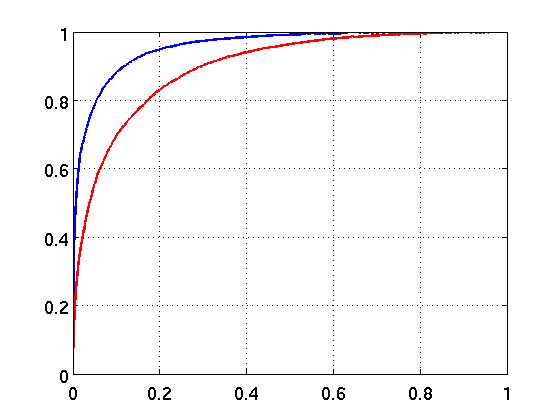 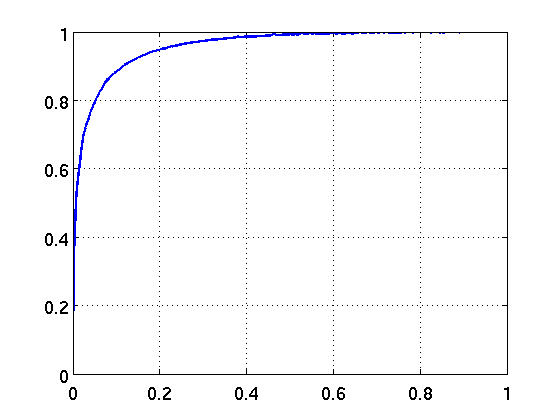 Lower bound
Lower bound
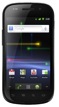 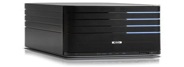 Sensor bound gives lower bound on fusion detection rate.
15
Joint Threshold Optimization
Maximize detection performance, under constraints on sensor messages and system false alarm rate
Sensor ROC curve
Fusion Center ROC curve
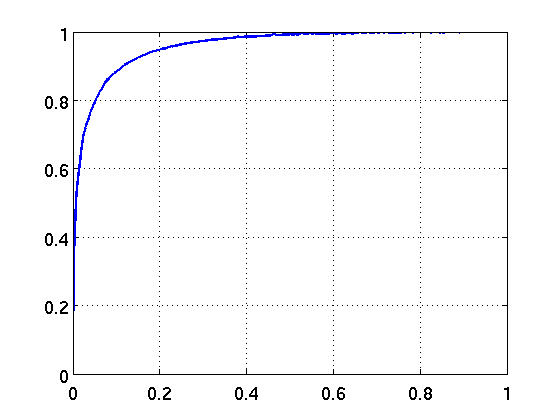 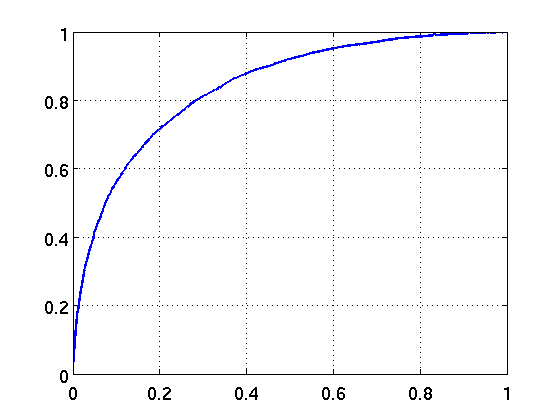 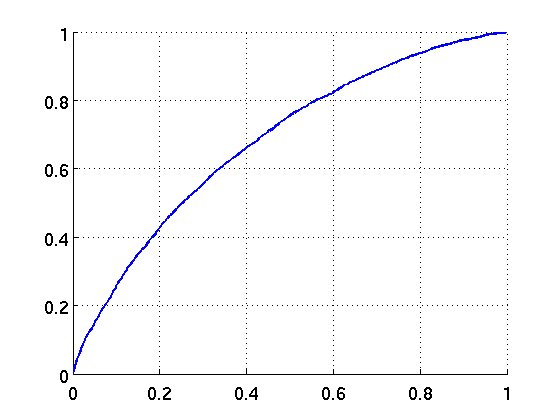 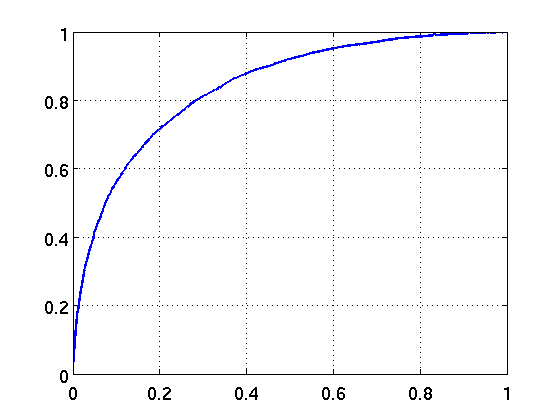 C
C’
B
B’
Detection Rate
True Pick Rate
A
A’
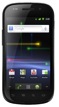 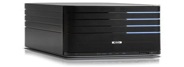 max
max
False Alarm Rate
False Pick Rate
Sensor and Fusion Center thresholds are optimized, e.g. by grid search, subject to false positive constraints
16
Community Seismic Network (CSN)
Detect and monitor earthquakes using smart phones, USB sensors, and cloud computing.
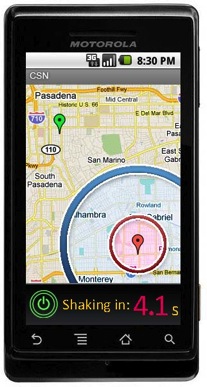 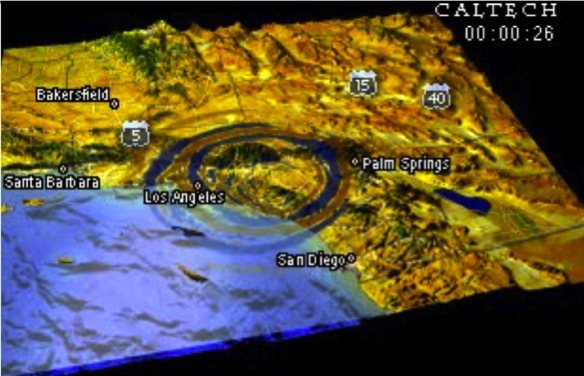 17
CSN Applications
Earthquake early warning tens of seconds of warning
Rapid, detailed ShakeMaps block-by-block maps of acceleration guide emergency teams after quake
Detailed subsurface maps Determine subsurface structures and soil conditions that enhance ground shaking.
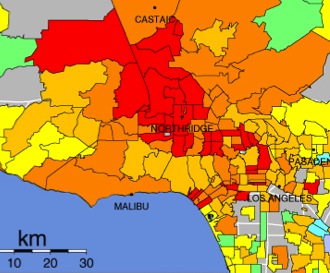 Images of Fault Rupture
Building/Structure Monitoring
Didyoufeelit.com
18
Community Sensors
Android phones and tablets
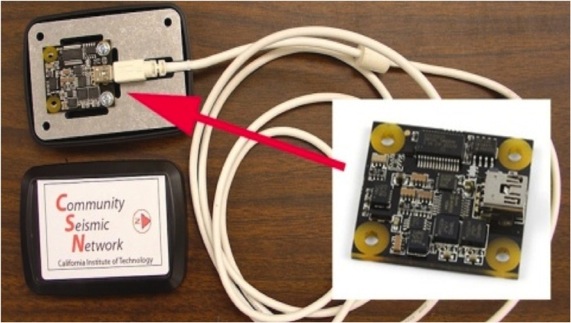 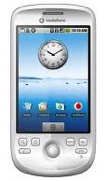 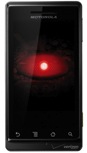 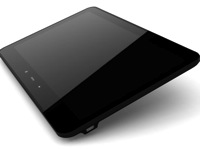 Phidgets, Inc. 16-bit USB accelerometer
19
CSN Network Overview
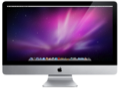 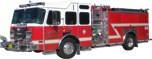 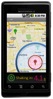 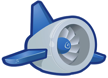 Event Detection
Google
App Engine
Network Management
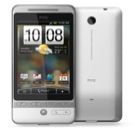 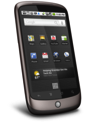 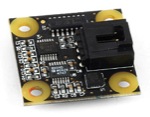 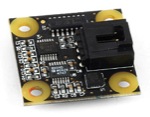 20
App Engine
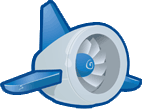 Cloud fusion center is Scalable, Secure, Maintainable
Scalable Automatic load balancing creates and destroys instances
Secure Data replicated geographically to different data centers
Maintainable Not our problem!
Design Implications
Sync spatial-temporal data between instances
Loading time of new instances
21
Implementing Decision Rules
Implementing Anomaly Detection on Community Sensors
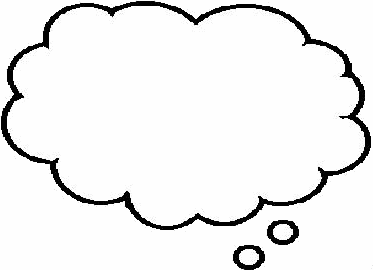 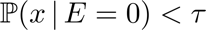 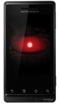 22
Sensor Anomaly Detection
Implementing Anomaly Detection on Community Sensors
Sliding Window
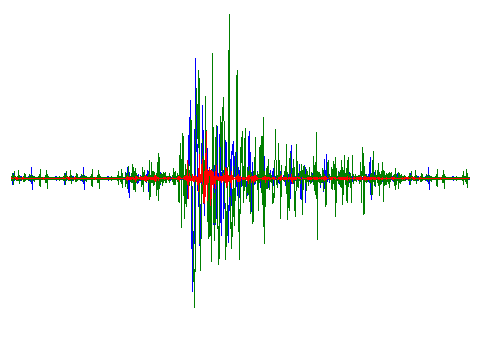 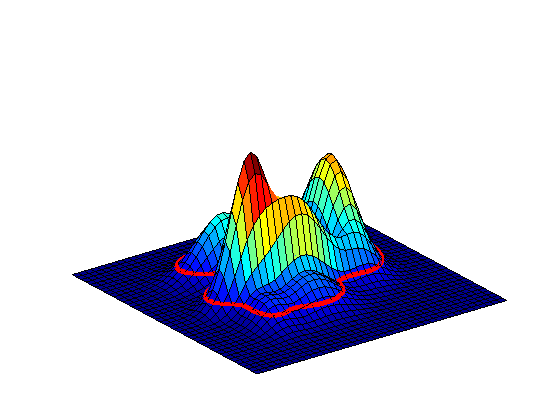 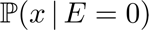 5s
2.5s
Mixture of Gaussians
Feature Vector:
Orient, remove gravity
Cross Validation
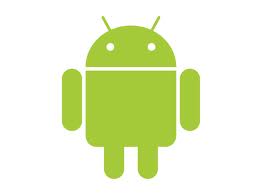 FFT Coefficients, Moments, Max
CSN-Droid on Market,
And demo today
PCA linear dimensionality reduction
23
Experiment: M5-5.5, 0-40km
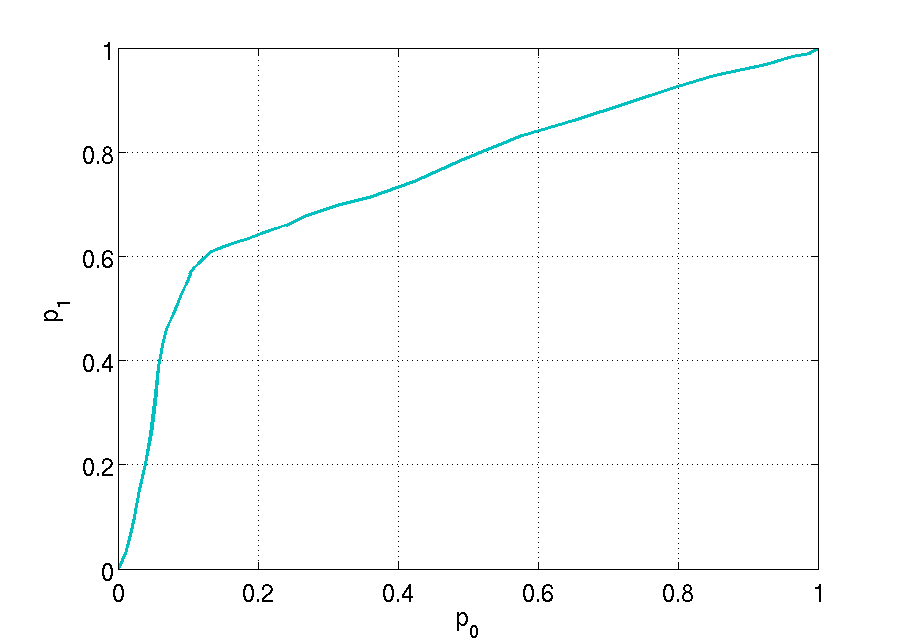 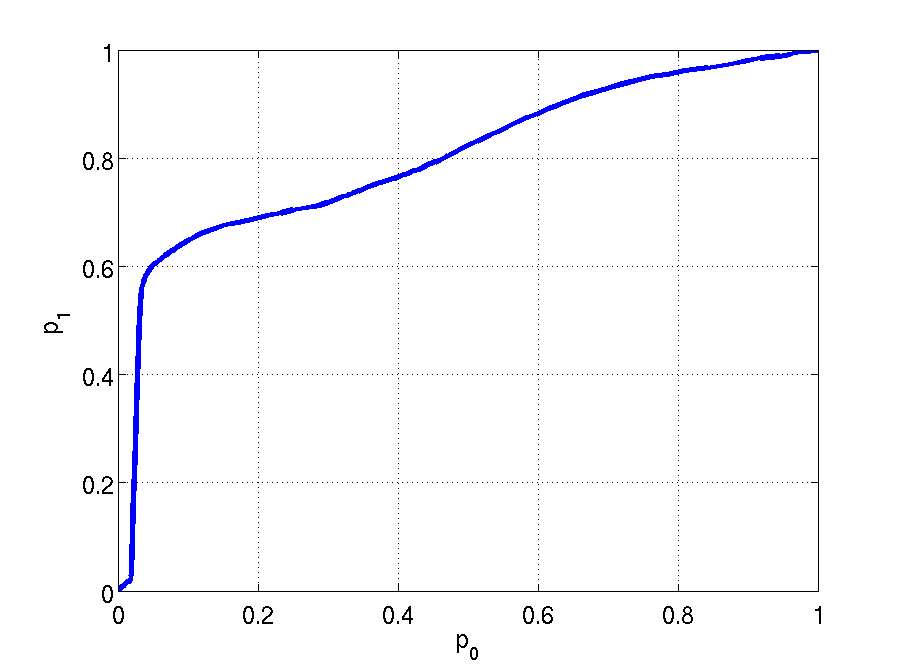 Anomaly Detection
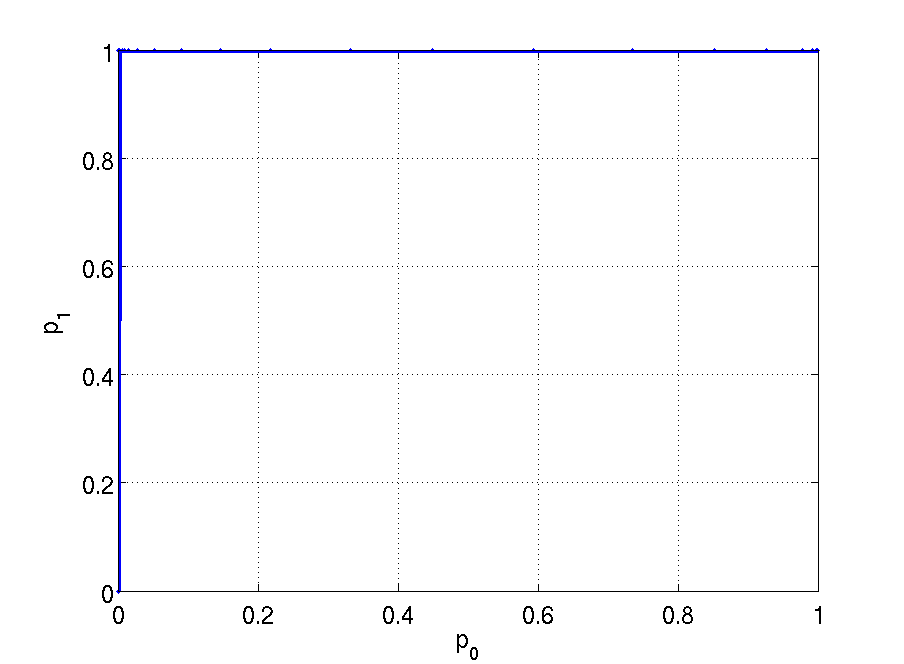 Sensor pick performance. Phone and Phidget noise overlaid on resampled historic quake recordings.
HT
Anomaly
Detection
Phidget Detection Performance
Phone Detection Performance
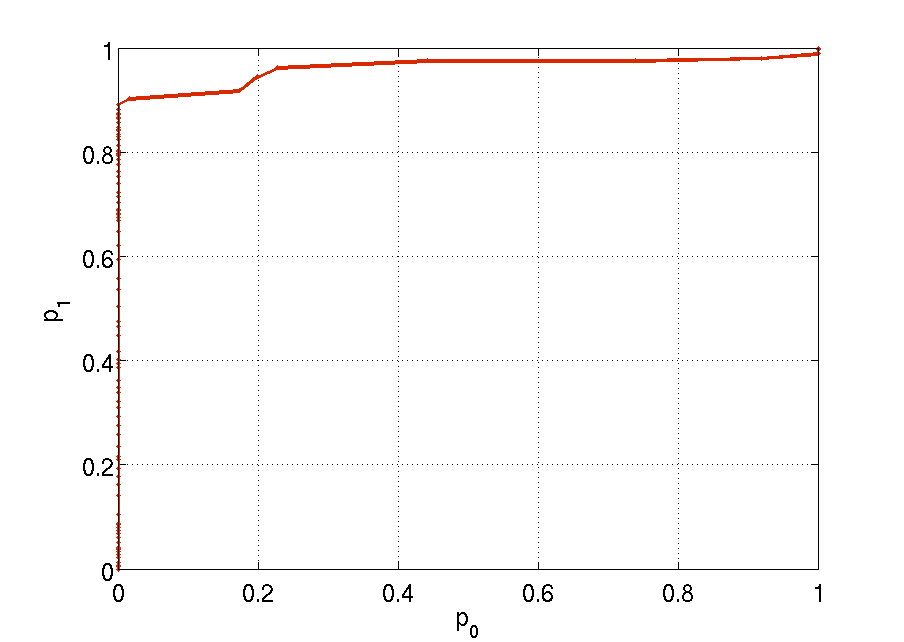 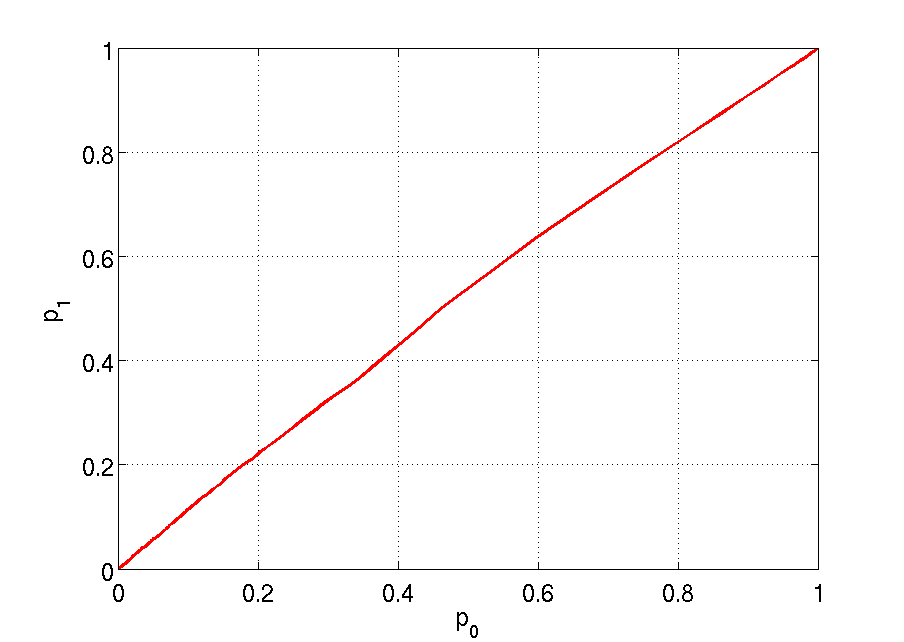 STA/LTA
True Pick Rate
True Pick Rate
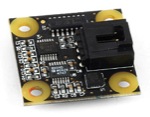 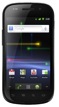 STA/LTA
False Pick Rate
False Pick Rate
24
Earthquake Detection in the Cloud
No pick  
Pick
25
Earthquake Detection in the Cloud
No pick  
Pick
26
Earthquake Detection in the Cloud
No pick  
Pick
1/5
2/5
2/7
27
Earthquake Detection in the Cloud
No pick  
Pick
1/5
1/1
2/8
4/5
1/5
5/7
28
29
Shake Table Validation
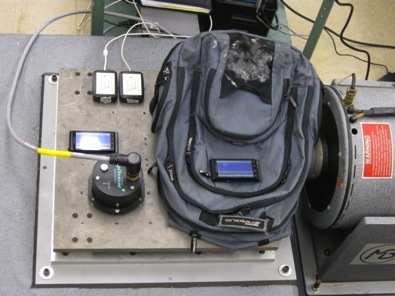 Empirically compared sensors and tested pick algorithm on historic M6-8 quakes.
All 6 events triggered picks from the phones
Episensor
Phone on table
Phone in backpack
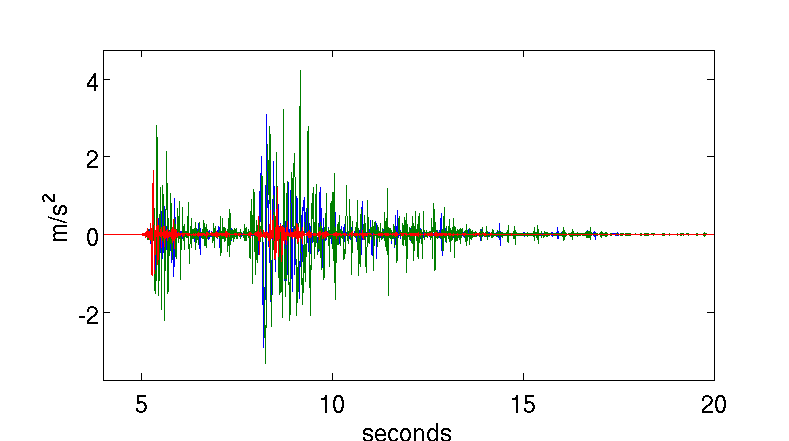 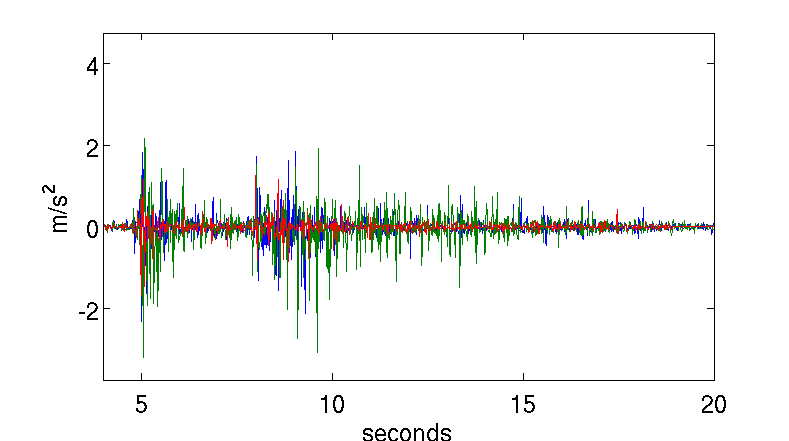 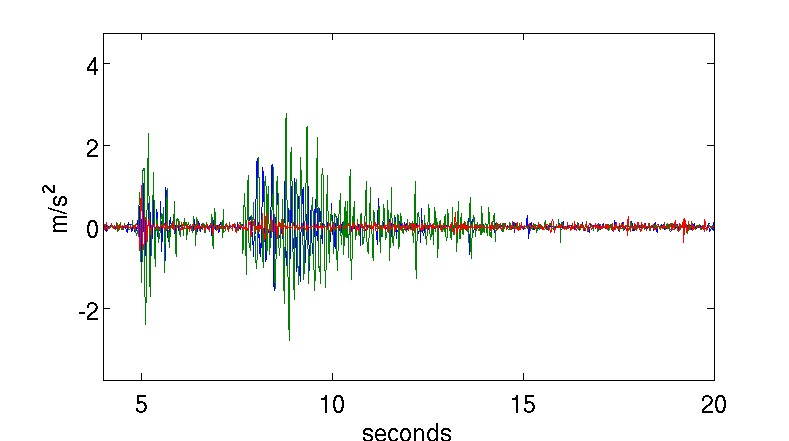 30
Baja 7.2 Simulation
April 4, 2010 Baja M7.2. 60-160km
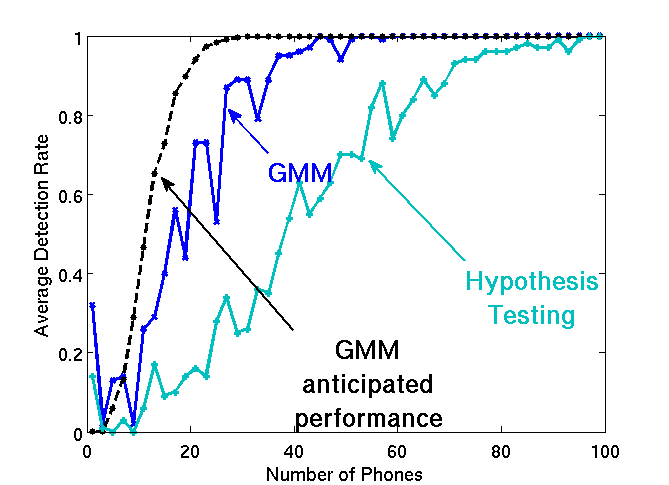 Anomaly
Anticipated Anomaly Detection
31
Conclusions
Decentralized Anomaly Detection for Rare Events.
Learn decision rules to control messages, false alarms
Conservative estimates of sensor performance lower bounds system detection rate.
Network implemented with USB sensors, Android phones, App Engine cloud fusion center.
Performs well on simulations and shake table experiments.
Be sure to visit the demo!
32